Lecture 11: Interpretation Methods for Image Classification: Saliency Maps and Class Activation Maximization (CAM)
AC295
AC295
 Advanced Practical Data Science
Pavlos Protopapas
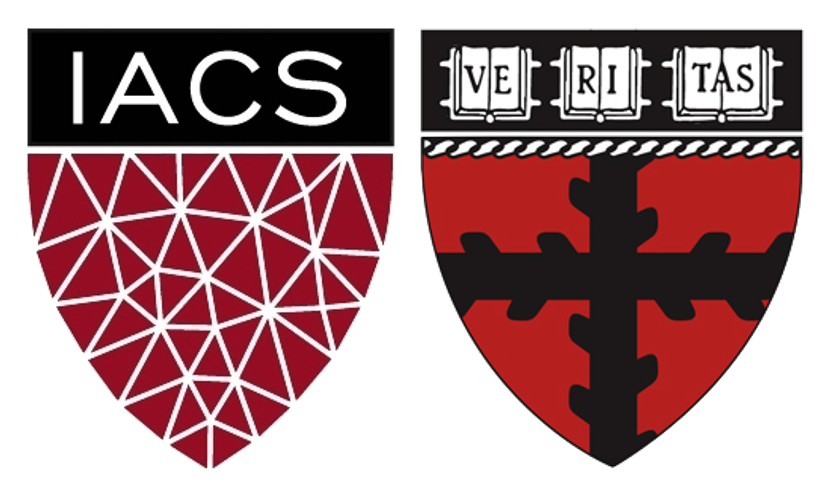 Outline
1: Communications
2: Needs for Transparent Models
3: Interpretation Methods for Image Classification
4: Saliency Maps
5: Class Activation Maximization (CAM)
6: Feature Visualization
Communications
Milestone 3 (due 12/03): Submit code with EDA + baseline model. A short writeup that explains what you have done so far and what you plan to achieve in next few weeks
Milestone 4 (due 12/11 & 12/15) - 
Submit video presentation (6 mins per group) by 12/11 
Submit code and medium post and peer review by 12/15 
We will have class showcase Tue 12/15 10:30 am where we will discuss a few projects.
Outline
1: Communications
2: Needs for Transparent Models
3: Interpretation Methods for Image Classification
4: Saliency Maps
5: Class Activation Maximization (CAM)
6: Feature Visualization
Why Care About Interpretability?
Help building trust: 
Humans are reluctant to use ML for critical tasks
Fear of unknown when people confront new technologies
Promote safety:
Explain model’s representation (i.e. important feature) providing opportunities to remedy the situation
Allow for contestability:
Black-box models don't decompose the decision into sub-models or illustrate a chain of reasoning
theGradient.pub, Interpretability in Machine Learning: An Overview,  2020
5
Defining Interpretability: Simulatibility
What is it? This property addresses whether a human could go through each step of the algorithm and check if each step is reasonable to them.
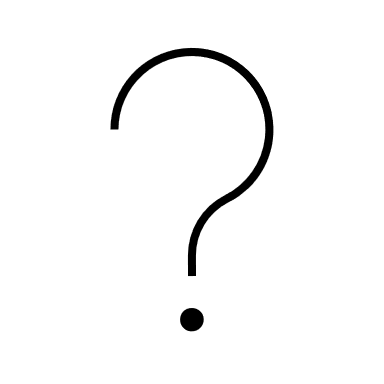 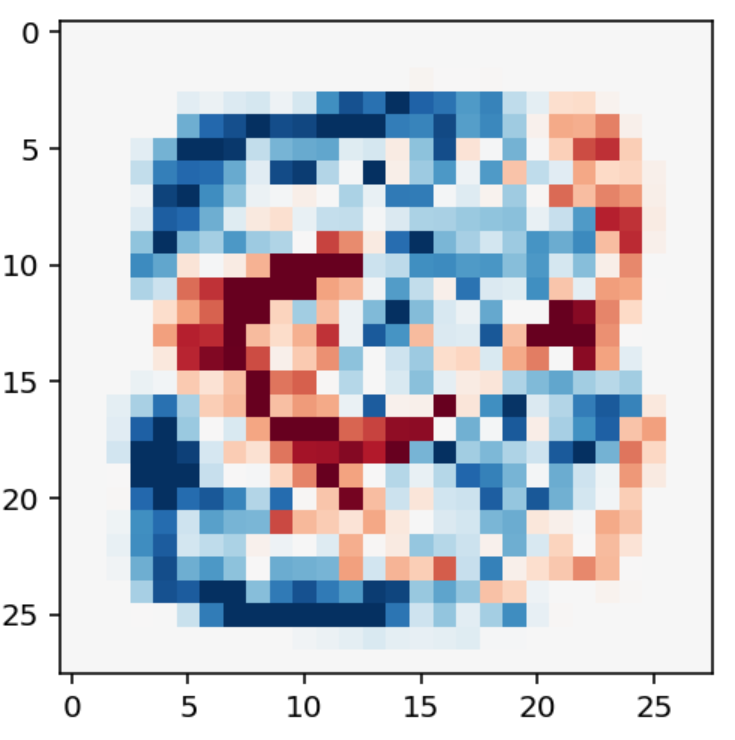 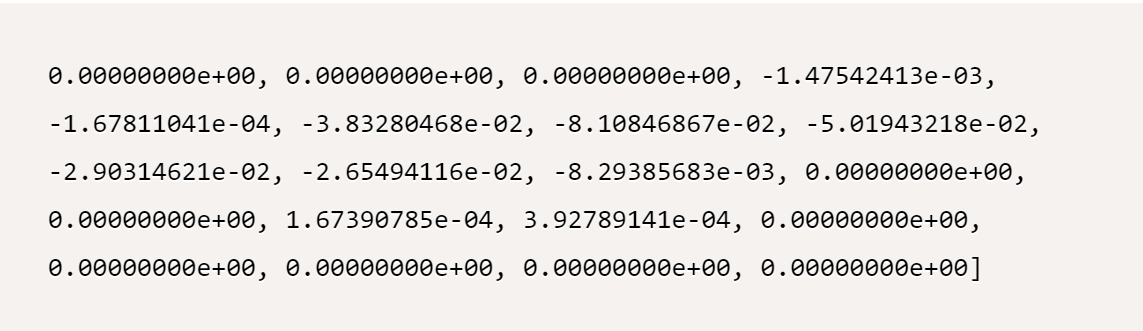 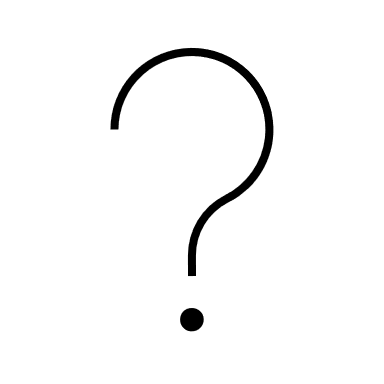 Bottom line, is the model simple to understand?
theGradient.pub, Interpretability in Machine Learning: An Overview,  2020
6
Defining Interpretability: Decomposability
What is it? This property addresses what the model is doing at each step. Decision are the most interpretable. How can we make it clear at each step?
Decision Trees on Iris Dataset
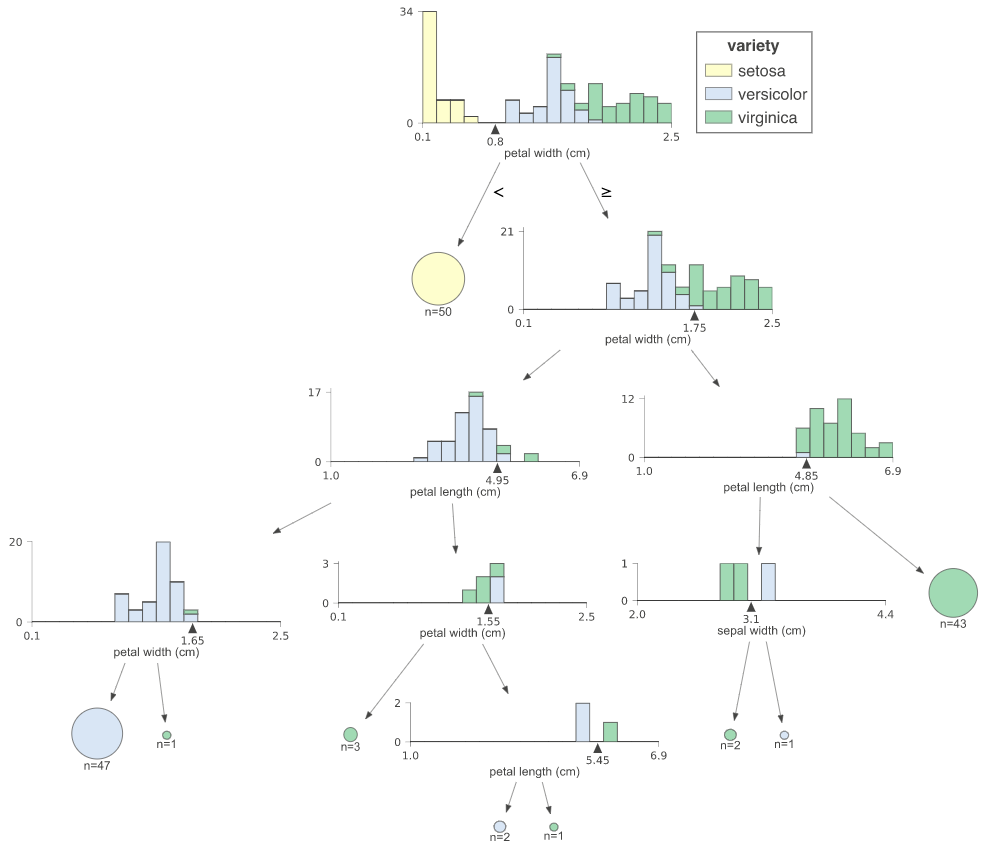 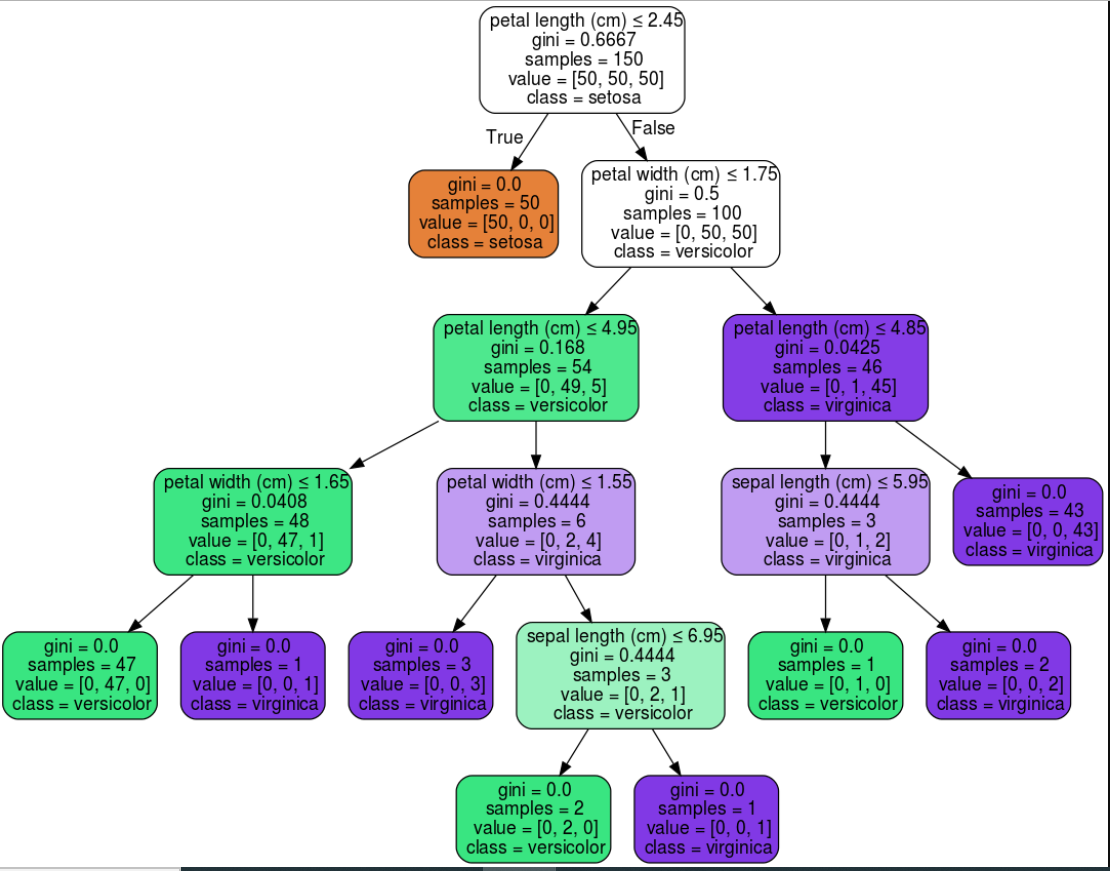 explained.ai, How to Visualize Decision Trees, sklearn versus dtreeviz
7
Defining Interpretability: Algorithmic Transparency
What is it? This property addresses whether the model has any desirable properties which are easy to understand. Good reparameterization, what else?
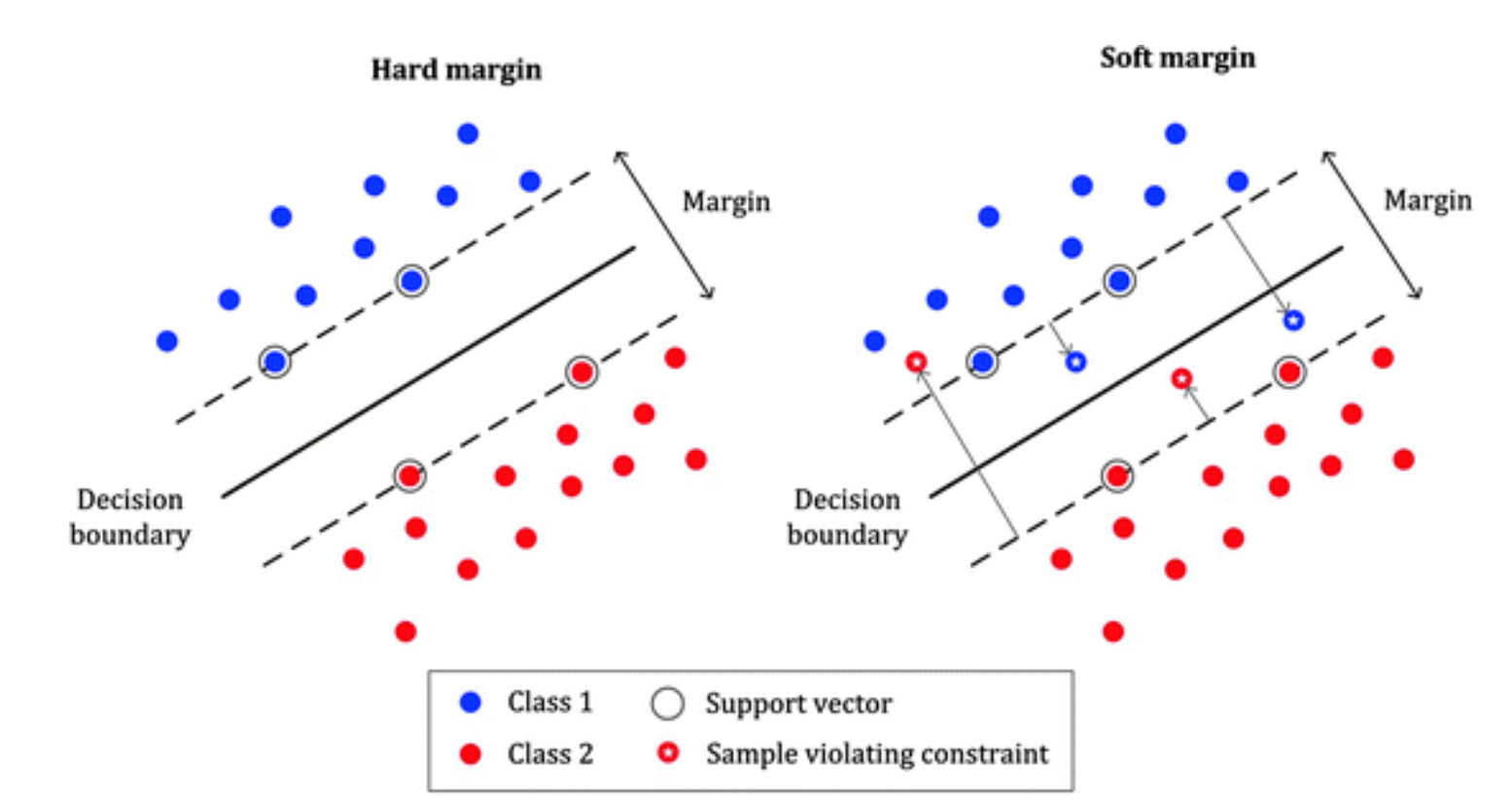 SVM
Bottom line, only some models are informative from a simulatable perspective.
theGradient.pub, Interpretability in Machine Learning: An Overview,  2020
8
Post-Hoc Interpretability
What is it? Things we can learn from the model after training has finished.
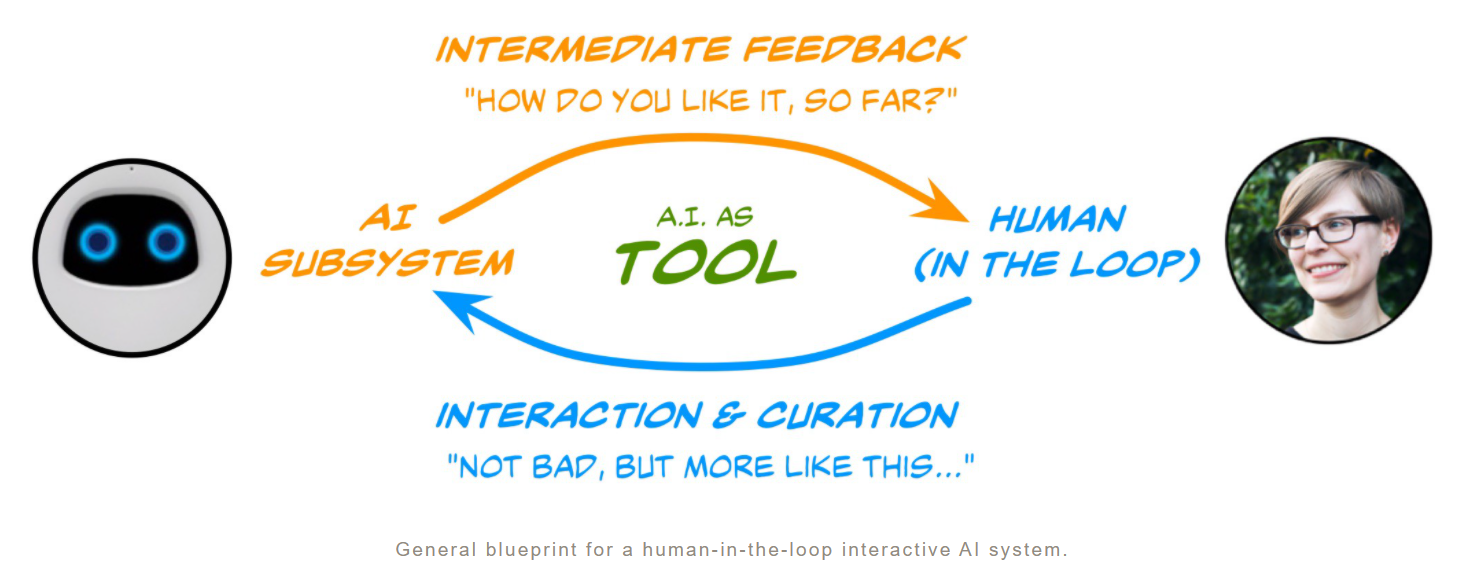 How can models incorporate human interpretation into their decision-making?
Stanford, Humans in the Loop General Bluprint
9
Why do we need Transparent Model?
How? We can apply different available interpretation methods. In this class we will cover those that applies to image classification networks:
Saliency Maps
Class Activation Maximization (CAM)
10
Outline
1: Communications
2: Needs for Transparent Models
3: Interpretation Methods for Image Classification
4: Saliency Maps
5: Class Activation Maximization (CAM)
6: Practical Real-World Implementation: Feature Visualization
Interpretation Methods for Image Classification
There are three common ways of categorizing Interpretation methods found in the literature and they are based on:  
Locality (i.e. local, and global)
Specificity (i.e. model-specific, and model-agnostic)
Signal flow (i.e. Gradient-based backpropagation, and Perturbation-based forward propagation)
Let’s see them in more detail.
Salehi M., A Review of Different Interpretation Methods in Deep Learning, Medium, 2019
12
Interpretation Methods for Image Classification
Methods based on locality differs on they way they look (or not) at a set of inputs. Local methods explain the predictions by investigating the performance on a specific set of inputs, while the global one looks only at how the model works without probing its functionality.  
Local: probe if the model uses the right cues in the input to come up with the correct prediction (e.g it finds the cat in the image and not the background);
Global: takes the most important feature for predicting the output of the model without feeding any datapoint (e.g. select latitude over longitude in housing price prediction task because of it’s best estimate).
13
Interpretation Methods for Image Classification
Methods based on specificity look at the model used to train a set of inputs. Model-specific look at the model functionality, while model-agnostic care about whether the function gives an output for each valid input it gets. 
Model-specific: can only be applied to a specific group of models (e.g. a linear model cannot explain non-linear relationship in the input space);
Model-agnostic: can be applied to any machine learning model as black-box function for which not internal structure is provided as long as it provide let’s say good prediction.
14
Interpretation Methods for Image Classification
Methods based on the signal flow look at the information within the model. 
Gradient-based backpropagation: backpropagate a signal from the output towards the input to show how changing intermediate value would affect the output;
Perturbation-based forward propagation methods: perturb the input and probe its possible effects on the prediction of the network (e.g. occluding some part of the input image and investigating the changes in the output). It uses a forward pass to transfer the changes in input to the scores that are computed at the very last layers.
15
Outline
1: Communications
2: Needs for Transparent Models
3: Interpretation Methods for Image Classification
4: Saliency Maps
5: Class Activation Maximization (CAM)
6: Feature Visualization
Saliency Maps
Saliency map is the oldest and most frequently used explanation method for interpreting the predictions of convolutional neural networks (CNNs).
There are three main approaches to getting the saliency map:
Using Deconvolutional Networks proposed by Zeiler and Fergus 2013
Using a Gradient Based Backpropagation method by Symonian et al. 2013
Using a Guided Backpropagation Algorithm by Springenberg et al. 2014
17
Saliency Maps with DeconvNet
Zeiler and Fergus proposed a method able to recognize what features in the input image an intermediate layer of the network is looking for.
The method is known as Deconvolutional Network (DeconvNet) because it inverts the operations from a particular layer to the input using the activation of that specific layer.
To invert the process the authors used:
Unpooling as the inverse of pooling  
Inverse ReLU removing the negative values as the inverse of itself
Zeiler and Fergus, Adaptive Deconvolutional Networks for Mid and High Level Feature Learning, 2011
18
Saliency Maps with DeconvNet <cont>
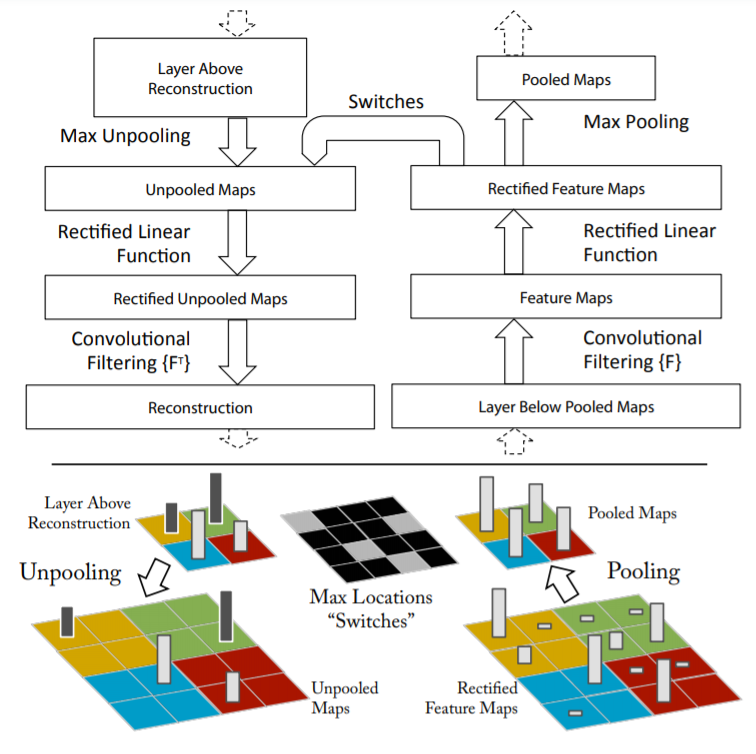 The whole process is illustrated in the figure:
The authors used a module called switch to recover the positions of maxima in the forward pass because the pooling operation is non-invertible.
Zeiler and Fergus, Visualizing and Understanding Convolutional Networks, 2013
19
Saliency Maps with DeconvNet <cont>
Here are some of the results of the reconstruction of the input image from the activations of the fifth layer.
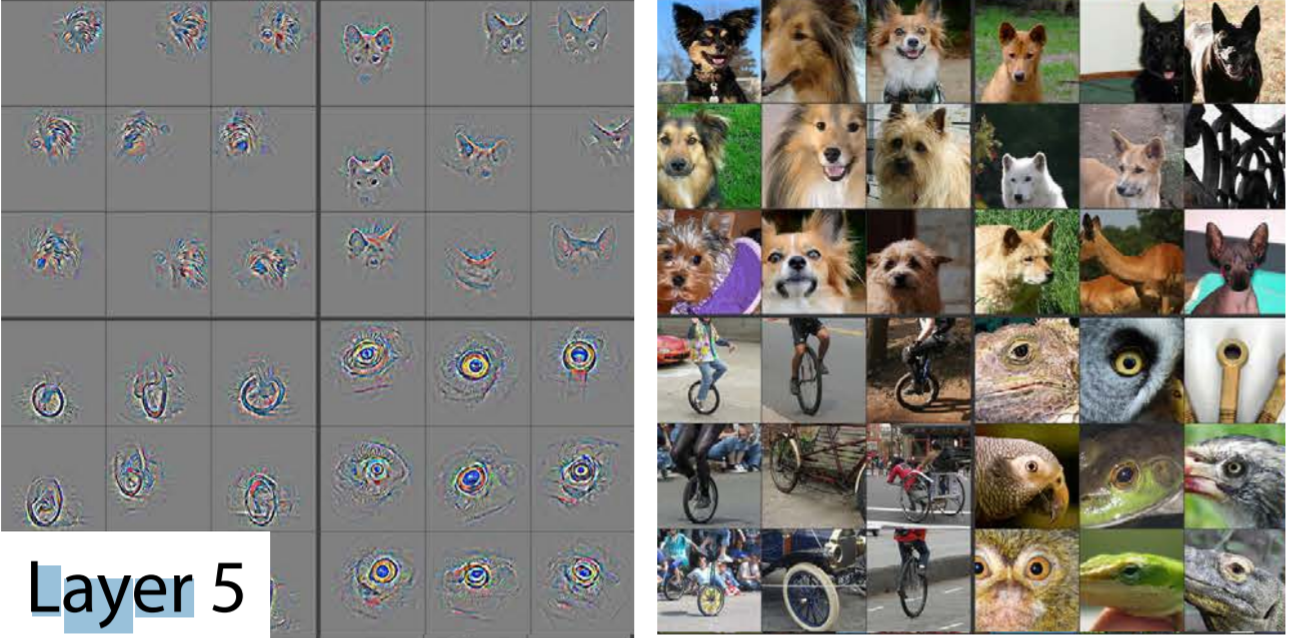 Zeiler and Fergus, Visualizing and Understanding Convolutional Networks, 2013
20
Saliency Maps with DeconvNet <cont>
Is if the model is truly identifying the location of the object in the image, or just using the surrounding context? 
The examples show the model is localizing the objects within the scene, as the probability of the correct class drops when the object is occluded.
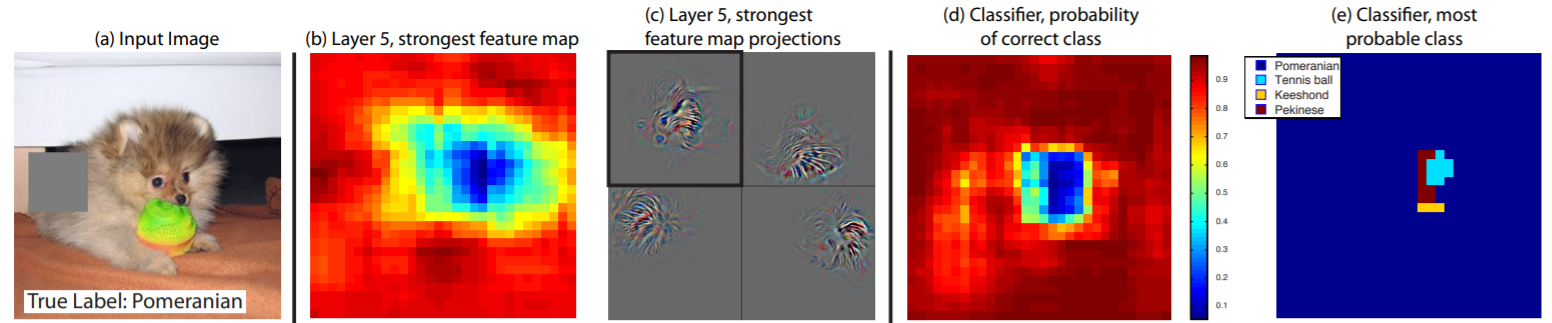 Zeiler and Fergus, Visualizing and Understanding Convolutional Networks, 2013
21
Saliency Maps with Gradient Based Backprop
Symonian et al. were the first to propose a method that uses the backpropagation algorithm to compute the gradients of logits wr.t. to the input of the network (for training the network, the gradients are computed w.r.t. the parameters of the network). 
Using backpropagation, we can highlight pixels of the input image based on the amount of the gradient they receive, which shows their contribution to the final score.
22
Saliency Maps with Gradient Based Backprop
Class Model Visualization: 
Given a learned classification ConvNet and a class of interest, the visualization method consists in numerically generating an image, which is representative of the class in terms of the ConvNet class scoring model.
Find an L2-regularised image, such that the score of the class c Sc is high:
23
Saliency Maps with Gradient Based Backprop
where
24
Saliency Maps with Gradient Based Backprop
Symonian et al. were the first to propose a method that uses the backpropagation algorithm to compute the gradients of logits wr.t. to the input of the network (for training the network, the gradients are computed w.r.t. the parameters of the network). 
Using backpropagation, we can highlight pixels of the input image based on the amount of the gradient they receive, which shows their contribution to the final score. Some findings are:
Backpropagation method is quite like using deconvolutional network.
One major difference. While inverse Relu in deconvolutional network clamps the backward signal if negative, the backpropagation method clamps the backward gradient if the input of the ReLU through the forward pass is negative.
25
Saliency Maps with Gradient Based Backprop <cont>
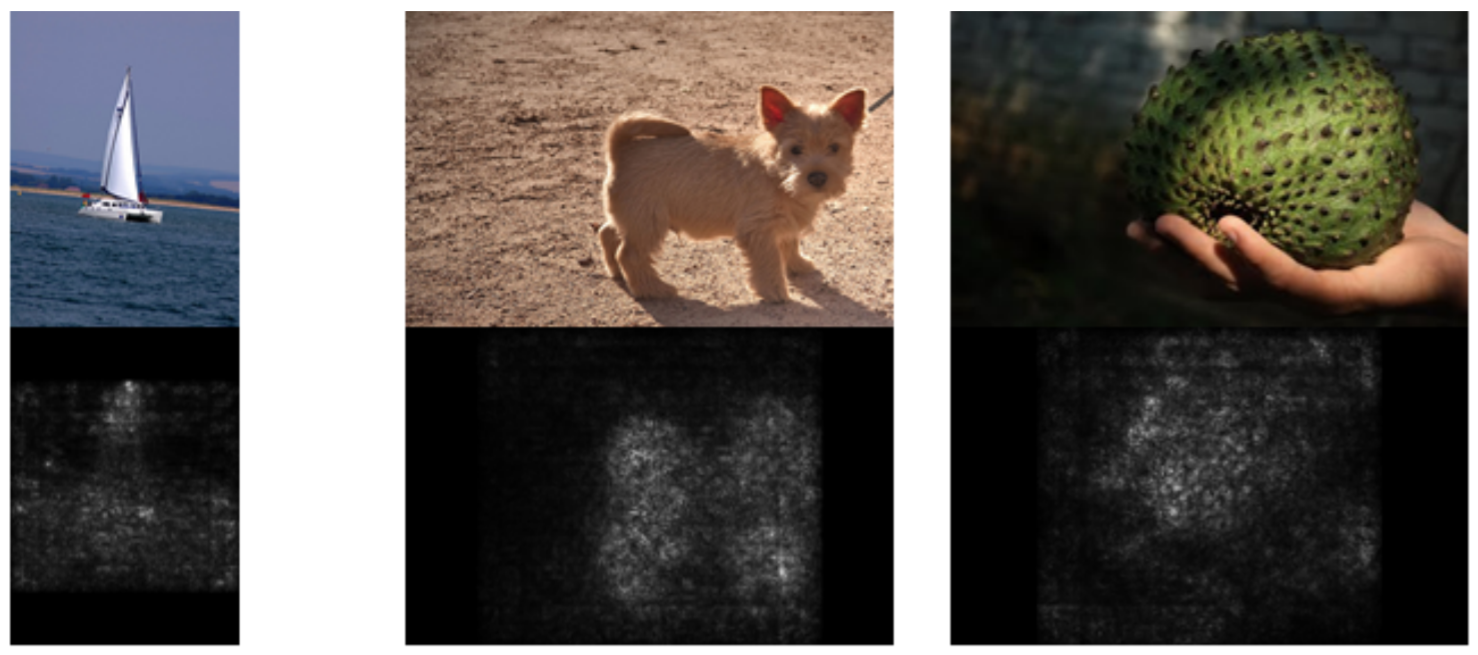 The maps were extracted using a single back-propagation pass through a classification ConvNet. 
No additional annotation (except for the image labels) was used in training.
Image-specific class saliency maps for the top-1 predicted class in ILSVRC-2013 test images.
Symonian et al, Deep Inside Convolutional Networks: Visualising Image Classification Models and Saliency Maps, 2013
26
Saliency Maps w Guided Backpropagation Algorithm
Springenberg et al. combined DeconvNet and Gradient Based Backpropagation and proposed the Guided Backpropagation Algorithm as a third way of getting saliency maps. 
In fact, Instead of masking the importance signal based on the positions of negative values of the input in forward-pass (backpropagation) or the negative values from the reconstruction signal flowing from top to bottom (deconvolution), they mask the signal if each one of these cases occurs.
27
Saliency Maps with Gradient Based Backprop <cont>
The figure presents the activations of high layer neurons used by the algo:
a) Given an input image, perform the forward pass to the layer we are interested in, set to zero all activations except one and propagate back to the input image. 
b) Different methods of propagating back through a ReLU nonlinearity. 
c) Formal definition of different methods for propagating a output activation out back through a ReLU unit in layer l (Note: ’deconvnet’ and guided backpropagation do not compute a true gradient but rather an imputed version).
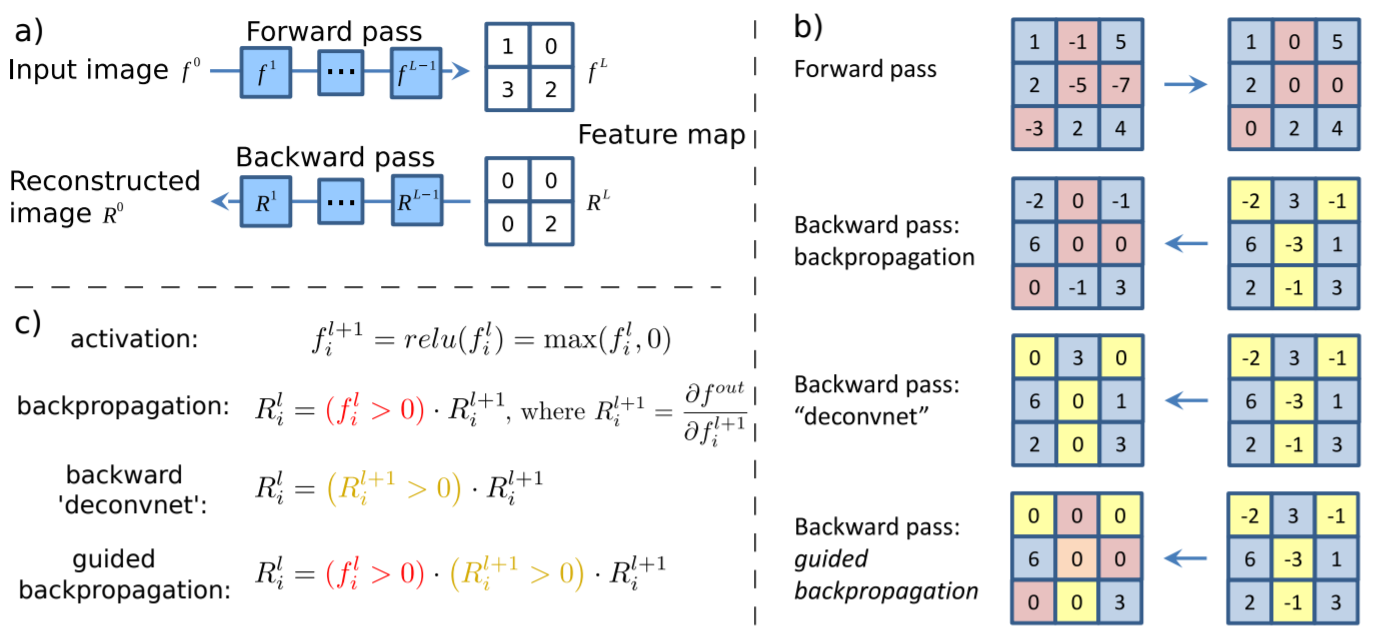 Springenberg et al., Striving for Simplicity, 2014
28
Saliency Maps with Gradient Based Backprop <cont>
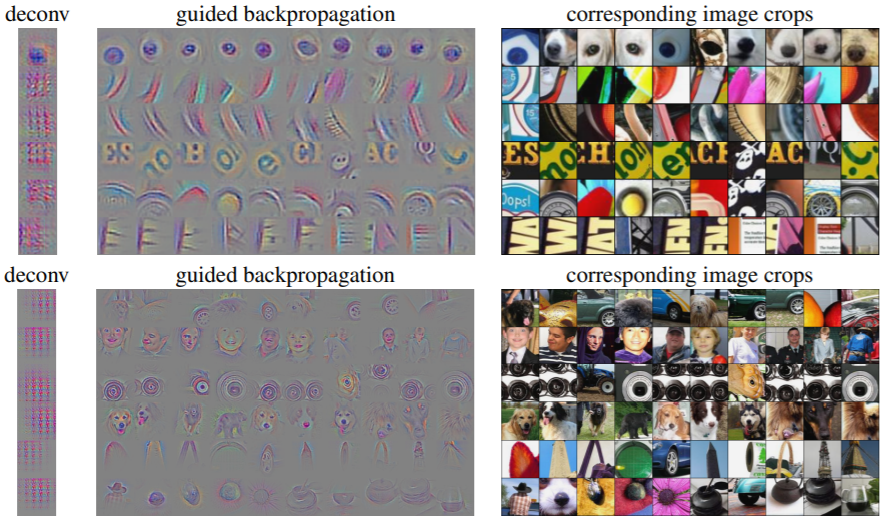 Visualization of patterns learned by the layer conv6 (top) and layer conv9 (bottom) of the network trained on ImageNet. Each row corresponds to one filter. 
The visualization using “guided backpropagation” is based on the top 10 image patches activating this filter taken from the ImageNet dataset.
Springenberg et al., Striving for Simplicity, 2014
29
Saliency Maps Recap
Saliency map is an interpretable technique to investigate hidden layers in CNNs. It is a local gradient-based backpropagation interpretation method, and it could be used for any arbitrary artificial neural network (model-agnostic).
However, some limitations of the method has been raised because:
Saliency maps are not always reliable. Indeed, subtracting the mean and normalizations, can make undesirable changes in saliency maps as shown by Kindermans et al. 2018;
Saliency maps ae vulnerable to adversarial attacks Ghorbani et al. 2019.
30
Outline
1: Communications
2: Needs for Transparent Models
3: Interpretation Methods for Image Classification
4: Saliency Maps
5: Class Activation Maximization (CAM)
6: Feature Visualization
Class Activation Maximization (CAM)
Class Activation Maximization is another explanation method for interpreting convolutional neural networks (CNNs) introduced by Zhou et al. 2016. 
They proposed a network where the  fully connected layers at the very end of the model has been replaced by a layer named Global Average Pooling (GAP) and combined with a class activation mapping (CAM) technique.  .
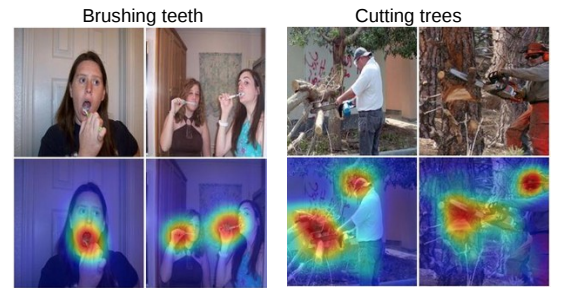 32
Class Activation Maximization (CAM)
The GAP averages the activations of each feature map and concatenates and outputs them as a vector. 
Then, a weighted sum of the resulted vector is fed to the final softmax loss layer.
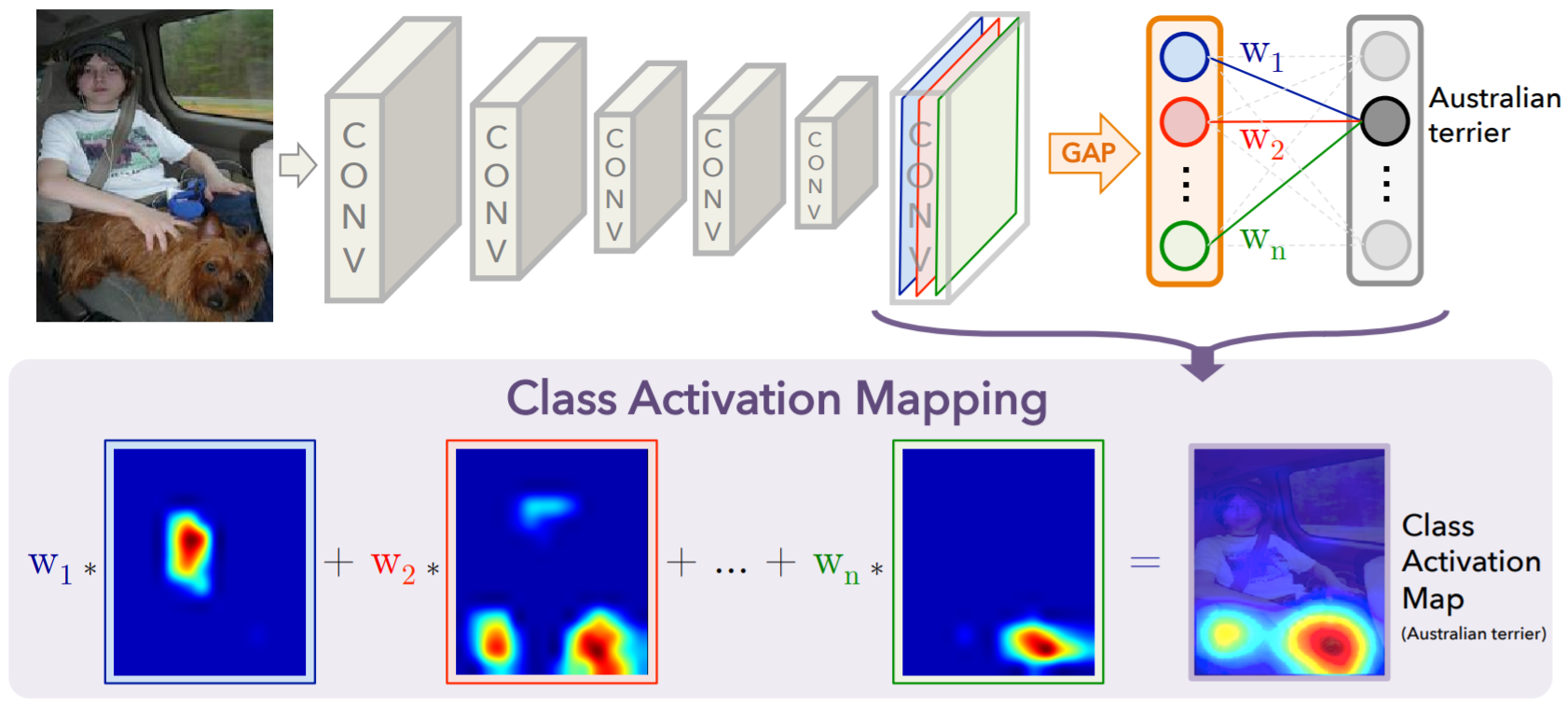 Zhou et al.,  Learning Deep Features for Discriminative Localization, 2016
33
More on Class Activation Maximization
Other approaches to Class Activation Maximization have been developed by Selvaraju et al. 2016:
Grad-CAM: is a more versatile version of CAM that can produce visual explanations for any arbitrary CNN, even if the network contains a stack of fully connected layers too (e.g. the VGG networks);
Guided Grad-CAM: by adding an element-wise multiplication of guided-backpropagation visualization.
34
Class Activation Maximization (Grad-CAM)
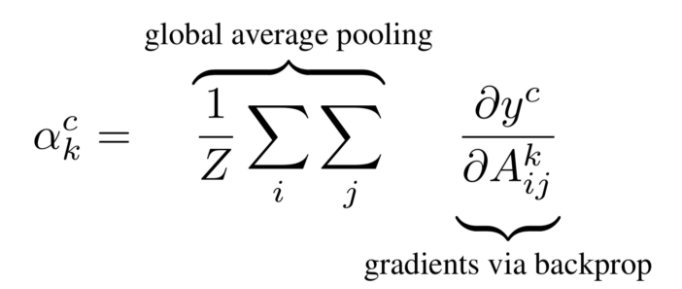 Similarly to saliency maps:
we let the gradients of any target concept score flow into the final convolutional layer;
compute an importance score based on the gradients; 
produce a coarse localization map highlighting the important regions in the image for predicting that concept.
More formally, at first, the gradient of the logits of the class c w.r.t the activations maps of the final convolutional layer is computed and then the gradients are averaged across each feature map to give us an importance score.
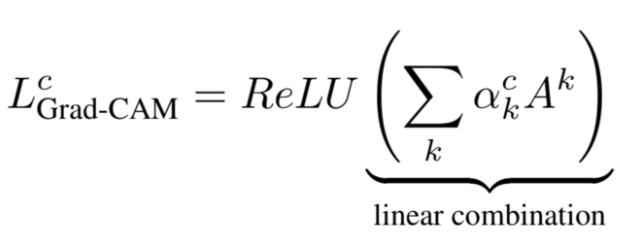 K: index of the activation map in the last convolutional layer;
c: is the class of interest;
α: computed above shows the importance of feature map k for the target class c.
35
Class Activation Maximization (Guided Grad-CAM)
As Grad-CAM can only produce coarse-grained visualizations, the authors have also combined guided-backpropagation with their method and propose Guided Grad-CAM. 
They simply do that by an element-wise multiplication of guided-backpropagation visualization as shown in the figure.
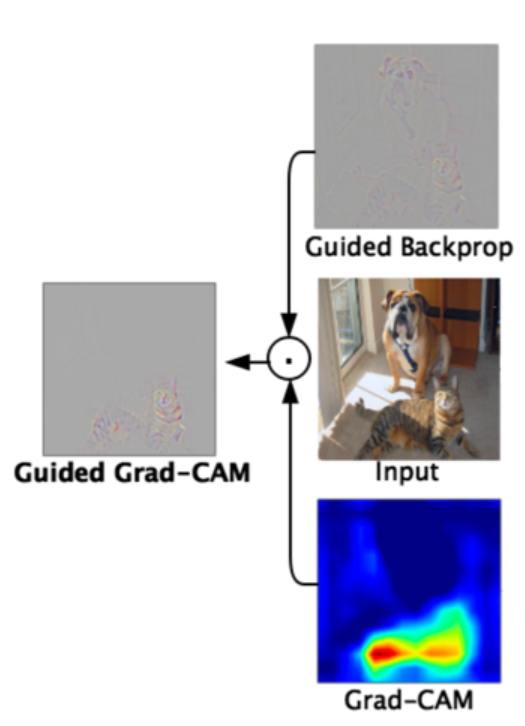 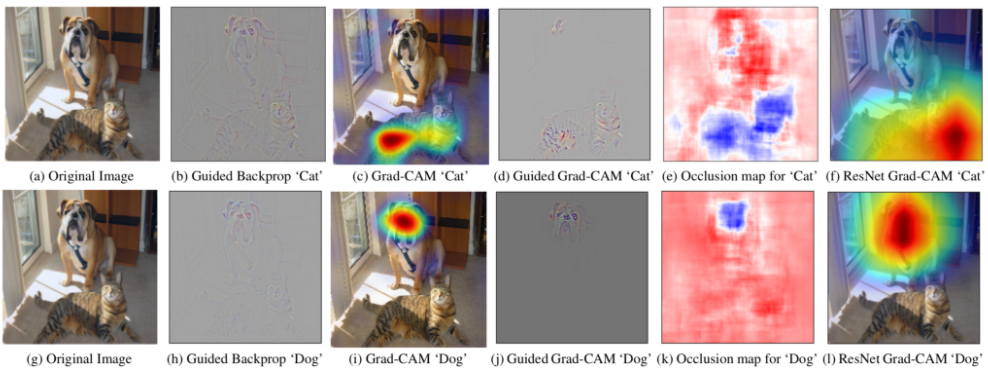 36
Class Activation Maximization Recap
Both CAM and Grad-CAM are local backpropagation-based interpretation methods. They are model-specific as they can be used exclusively for interpretation of convolutional neural networks.
37
Outline
1: Communications
2: Needs for Transparent Models
3: Interpretation Methods for Image Classification
4: Saliency Maps
5: Class Activation Maximization (CAM)
6: Feature Visualization
Feature Visualization
There is a growing sense that neural networks need to be interpretable to humans. As it matures, two major threads of research have begun: 
Feature visualization: what a network is looking for by generating examples;
Attribution: what part of an example is responsible for the network activating a particular way.
Next tutorial focus on feature visualization a) showing how to plot feature maps and b) how to visualize activation maximization using kearas.viz
Olah, et al., Feature Visualization, Distill, 2017
39
Feature Visualization
There is a growing sense that neural networks need to be interpretable to humans. As it matures, two major threads of research have begun: 
Feature visualization: what a network is looking for by generating examples;
Attribution: what part of an example is responsible for the network activating a particular way.
Next tutorial focus on feature visualization a) showing how to plot feature maps and b) how to visualize activation maximization using kearas.viz
Olah, et al., Feature Visualization, Distill, 2017
40
What to Visualize for CNNs?
The first things to try are:
Visualize the result of applying a learned filter to an image;
Visualize the filters themselves.




Unfortunately, these simple visualizations don’t shed much light on what the model has learned (will see this in the notebook).
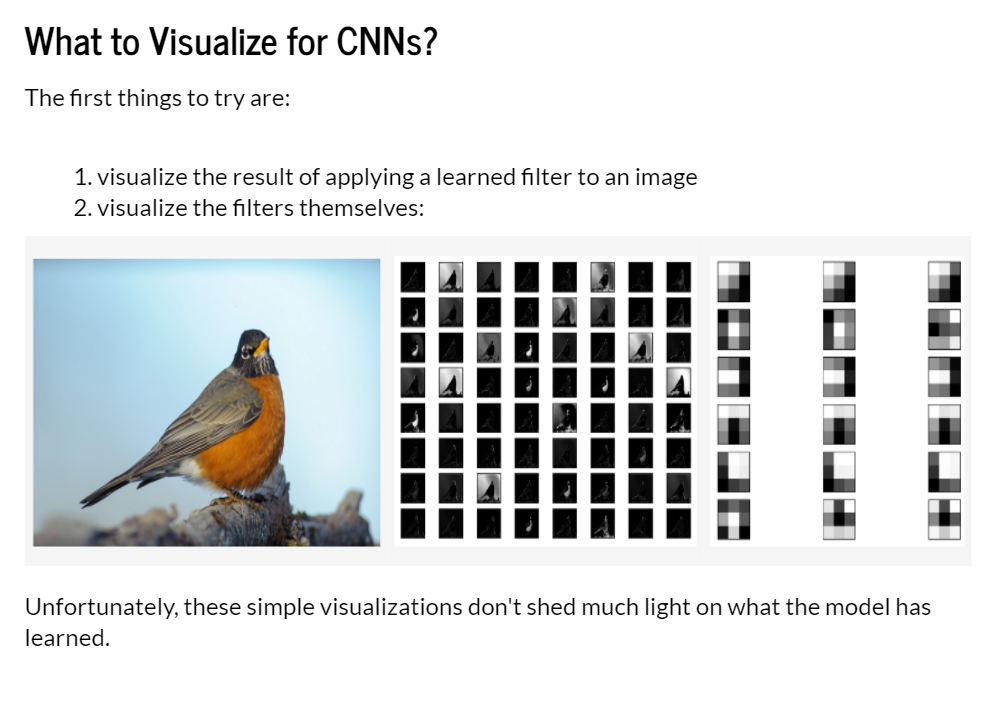 41
Activation Maximization
Rather than visualizing a particular filter or the representation of a particular image at a hidden layer, we can visualize the image that maximize the output and hence the impact of that specific filter or layer.
That is we find image x* that maximizes activation of a filter while holding the network weights fixed.
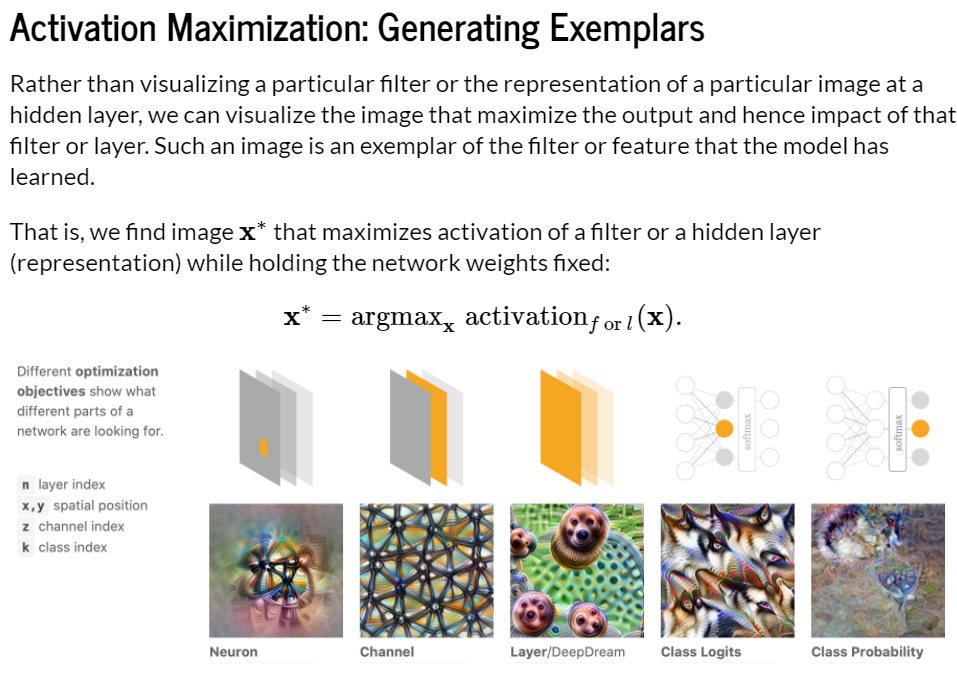 Olah, et al., Feature Visualization, Distill, 2017
42
Visualizing Convolutional Features by Activation Maximization
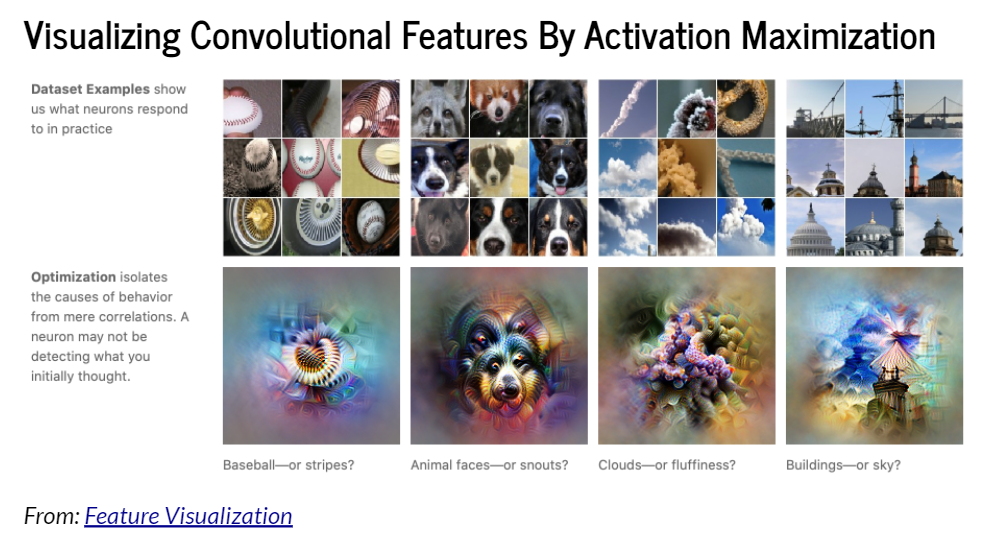 Olah, et al., Feature Visualization, Distill, 2017
43
Visualizing Convolutional Filters by Activation Maximization
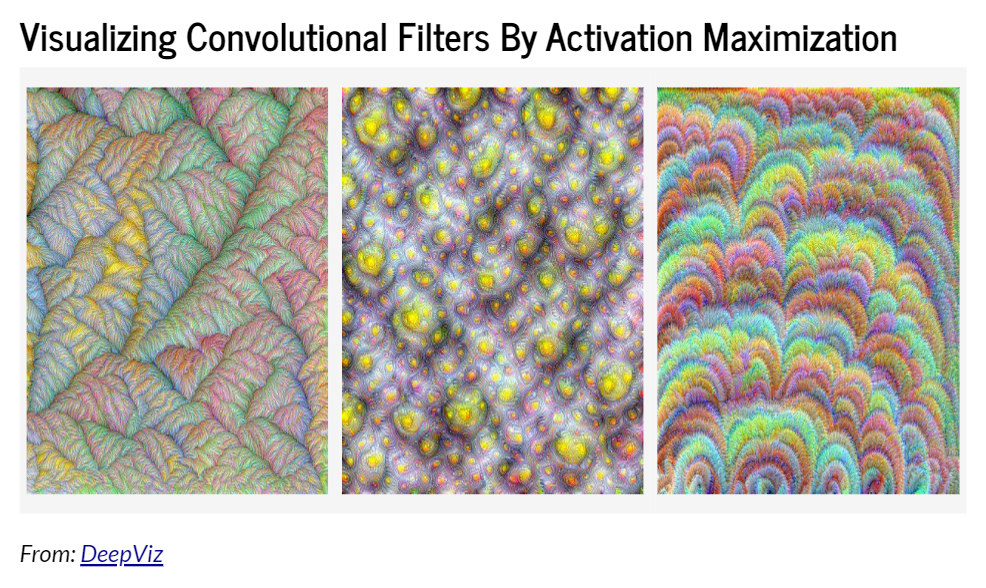 Yosinski, J., et al., Deep Visualization Toolbox, 2015
44
To the notebook!
Feature Visualization for CNNs
45
THANK YOU
Advanced Practical Data Science
Pavlos Protopapas
AC295